Challenges to Indian Economy
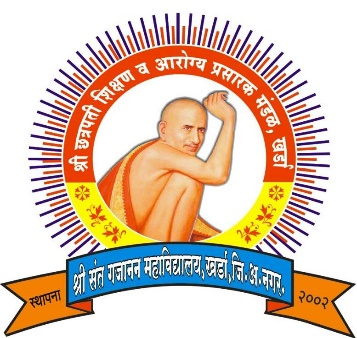 Challenges of Natural Resources
Some of the important Natural Resources available in India are: -
1. Water Resources 
2. Forest Resources 
3. Mineral Resources 
4. Food Resources 
5. Land Resources.
1. Resources of water
1. Water Resources: Water, a vital natural resource and precious commodity, is essential for multiplicity of purposes, viz., drinking, agriculture, power generation, transportation and waste disposal. In chemical processes industrial water is used as a reaction medium, a solvent, a scrubbing medium and a heat transfer agent. As a source of life for man, plants and animals, it is indispensable and cannot be replaced by any other solvent.
Availability of Water: The chief sources of water are rain water, sea water, ground and surface water. The World’s total quantum of water is 140 x 1016 m3.
Sea Water: About 97% of earth’s water supply is in the oceans which is unfit for human consumption or other uses due to high salt contents. Of the remaining 3%, 2.3% is locked in the polar ice caps and hence inaccessible. The remaining 0.7% is available as fresh water. If all the sea beds could be raised up and brought at the level of the earth surface, then the entire water in oceans would cover the whole earth’s surface and make it 2.5 km deep water mass.
Ground Water: Ground water, a gift of nature, is about 210×109 m3 (0.66%) including recharge through infiltration, seepage and evapotranspiration. Out of this nearly one-third is extracted for irrigation, industrial and domestic use, while most of the water is recycled into rivers. Of the fresh water below the surface about 90% satisfies the description of ground water that is, water which rests below the water table. About 2% water occurs as soil moisture in the unsaturated zone above the water table and is essential for plant growth.
The major portion of water (about 165 x1010 m3) which goes to earth crust is retained as soil moisture. Only 500 x109 m3 percolates down to the ground water deposits. About 120 x109 m3 of water applied to agricultural fields moves down to ground water table and 50 x 109 m3 of surface flow also end up as ground water. Thus a total of 670 x109 m3 fresh water enters the ground annually.
Over Exploitation of Water Resources:
Water, a vital natural resource and precious commodity, is essential for multiple purposes. Human beings depend on water for almost every developmental activity. Out of 30% stream flow, water consumed by man is 8% for irrigation, 2% for domestic use, 4% for industrial consumption, 12% for electrical utilities, 4% for transportation and waste disposal. Water shapes the earth’s surface and regulates our climate.
Problems of Excessive use of Ground Water
1. Lowering of water table:
Excessive use of ground water for drinking, irrigation and domestic purposes has resulted in rapid depletion of ground water table leading to drying of wells and sharp decline in future agricultural production.
2. Ground subsidence:
When ground water withdrawal is more than its recharge rate, the sediments in the aquifers become compact causing ground subsidence. It results in sinking of overlying land surface which may damage buildings, cause fractures in pipes, reverse the flow of sewers and canals and tidal flooding.
3. Water logging:
Excessive irrigation with brackish water raises the water table leading to water logging and salinity problems.
2. Forest Resources:
A plant community predominantly of trees and other vegetation usually with a closed canopy is called forest derived from Latin word Foris meaning out of door. Today forest may be regarded as any land managed for the diverse purpose of forestry, whether covered with trees, shrubs, climbers, lianes or not.
About 33% of the world’s land area is under forest cover.
Problems Associated with Forests
1. Overexploitation of forests is responsible for soil erosion, loss of wildlife and biodiversity, change in landscape, wind direction, floods, droughts and global warming.
2. Deforestation upsets the delicate balance of nutrients, gases and symbiotic relationship between man and plants.
3. Tropical forests, considered as the lungs of the earth, are under a virtual death sentence owing to burgeoning population density. Merciless clearing of plant species (genetic erosion) at the rate of 8 million hectares per year has resulted in tremendous loss of vast reservoir of genetic diversity.
4. Hydrological cycle gets affected thereby influencing rainfall.
5. Horticulture has contributed to social destabilisation, eco-destruction and massive deforestation. The snow line of Himalayas is continuously receding, an extremely serious phenomenon with far reaching consequences.
3. Mineral Resources:
The term mineral resources refers to a wide variety of materials obtained from earth. Minerals are naturally occurring inorganic, crystalline solids having a definite chemical composition and characteristic physical properties. Most of the rocks are composed of a few common minerals like quartz, feldspar, biotite, dolomite, calcite etc. These minerals, in turn, are composed of some elements like silicon, oxygen, iron, magnesium, calcium and aluminium etc.
Categories of Minerals:
(i) Non-metallic minerals, e.g., graphite, diamond, quartz, feldspar.
(ii) Metallic minerals, e.g., bauxite, laterite, haematite etc.
(iii) Energy generating minerals. Coal, oil and natural gas.
Minerals are sometimes classified as critical and strategic. Critical minerals are essential for the economy of a nation, e.g., Fe, Al, Cu, Au etc. Strategic minerals are required for the defence of a country, e.g., Cr, Co, Pt, Mn.
Problems of Mining:
Mining is done to extract minerals from deep deposits in soil by sub-surface mining or from shallow deposits by surface mining. The former method is more destructive, dangerous and expensive involving risks of occupational hazards and accidents.
1. De vegetation of landscape:
Soil damage during surface mining is inevitable as it leads to loss of grazing pastures and fertile land, soil erosion, sedimentation, damage to flora and fauna. Open cast coal mining alone eroded 2,00,000 hectare of fertile land.
2. Subsidence of land:
Underground mining causes subsidence of land which results in tilting of buildings, cracks in houses, buckling of roads and bending of railway tracks.
3. Ground water contamination: Mining disturbs the natural hydrological cycle. Acid mine drainage from sulphur bearing minerals leaches toxic metals to ground water.
4. Surface water pollution: Cyanide solution from gold mining severely pollutes surface water.
5. Air pollution: Smelting results in emission of particulates, NOX, SO2, CO2 thereby causing global warming, acid rain and climatic changes.
6. Dust and noise pollution, is caused during loading, crushing and drilling operations.
7. Occupational health hazards:
Most of the miners suffer from respiratory and skin diseases due to constant exposure to the suspended particulates and toxicants. Such diseases include bronchitis, asthma, black lung disease, silicosis and asbestosis.
8. Ecological damage: Mining leads to erosion of natural biodiversity.
9. Mining displaces people from their resource base.
4. Food Resources

Availability of Food:
The main food resources are wheat, rice, maize, barley, pulses, cereals, potato, sugarcane, sorghum, millet, oats, cassava, fruits, vegetables, milk and sea food etc. About 4 billion people in the developing countries have wheat and rice as their staple food. Fish and seafood contribute about 70 million metric tonne of high quality protein to the world’s diet. But we have already surpassed sustainable harvests of fish from most of the oceans.
5. Land Resources

Land as a Resource:

India has total area of about 329 million hectares. The utilisation statistics available are for nearly 92.5% of the total area. About 162 million hectare of land is under agriculture cover. Nearly 5% of the land falls under fallow land. About 46 million hectare is under real forest as shown by satellites. A part of land is not in use.
Challenges of Energy Resources
India is the world’s fourth largest energy consumer. Its energy needs continue to increase, but national energy shortages and an inadequate energy infrastructure could perpetuate national energy poverty.
On March 12, 2014, India and the United States renewed talks regarding cooperation on clean energy. The talks concluded positively with memorandums of understanding for the two countries to cooperate on research and development, more extensive use of environmentally friendly technologies, and greater coordination on scientific development.
Here are 5 key things to know about energy in India.
1. Coal production remains key to energy mix
India produced 557 million tonnes (metric tons) of coal in 2012-13, and India’s rapidly growing power industry consumed the majority of it. Coal production has steadily increased since the industry was nationalized in the 1970s. The trend is likely to continue, with production goals aiming for an increase to 795 million tonnes by 2016-2017.
Owing to summer heat, frequent labor strikes, and natural disasters, India has had a harder time meeting growing market demands and faces the likelihood of growing coal imports. Coal remains an essential staple to India’s energy needs and will remain so for the foreseeable future.
2. Fourth largest consumer of oil and petroleum in the world
A trend almost certain to accelerate as the country faces growing urbanization and an expanding middle class, India has a high dependence on imports for its petroleum needs and is the world’s fourth largest importer of crude oil. Most imports come from the Middle East, but growing investments in South America, the Caspian Sea, and elsewhere look to diversify and potentially increase oil to India.
The oil industry has slowly but steadily opened up since major reforms were enacted in 1991. Subsequent reforms are ongoing. Two state-owned companies, Oil India Limited (OIL) and Oil and Natural Gas Corporation (ONGC), have long dominated the production and refining in the sector. However, reforms in the last decade have increased competition and exhibit potential signs of growing foreign investment in a sector long dominated by domestic players.
3. Relies on imports to meet growing demand for gas
Perhaps more so than other areas in the energy sector, attempts to meet demand with gas have been greatly influenced by geopolitical issues. Various plans for pipelines with Myanmar, Iran and Pakistan, and Turkmenistan and Afghanistan have fallen apart over border disputes and other issues. domestic natural gas prducation has fallen in recent years, with further drop-offs expected in 2014-15. Given the growing demand and reliance on natural gas for power, issues with obtaining natural gas from other countries, and its own falling production, satisfying natural gas needs is one of India’s the most urgent challenges.
4. Electricity shortages hurt industrial output
India meets its electricity demands with 65 percent use of non-renewables, 19 percent of that demand is met with hydropower, 12 percent from renewables, and 2 percent from nuclear power.
Demand is far outpacing supply in meeting the rapidly growing electricity needs of the country. Electricity shortages have resulted in loss of profits for many companies, loss in productivity as plants and businesses have been forced to shut down for a few days a month or slow down manufacturing, and added operational costs as some businesses have been forced to pay for power back up units.
While growing demand is part of the problem, poor infrastructure equally contributes to electricity shortfalls that have hindered recovery in India’s industrial sector and hurt its overall economic growth.
5. Energy poverty and inequality spreads
Access to energy is a tremendous problem in India and major inequalities of access plague the subcontinent. According to one census, 77 million households in India still use kerosene for lighting. The problem is even more acute in rural India where up to 44 percent of households lack access to electricity While India has undertaken various programs and initiatives to address energy poverty, they have been faced with logistical problems and inadequate implementation locally. In the case of rural villages, access issues and geographical hindrances make addressing the issue extremely costly and difficult.
India faces exploding demand and insufficient supply. As the country’s population and needs continue to grow rapidly, it will also need major reforms in infrastructure and efficiency.
Challenges of Education
The following are the main problems faced in the progress of education:
1. Lack of funds:
The lack of sufficient funds is the main problem in the development of education. Outlay for education in Five Year Plans has been decreasing. Due to insufficient funds most educational institutions lack infrastructure, science equipment and libraries etc. Due to this reason, desired results cannot be achieved.
2. Expensive higher education:
University, professional and technical education has become costly in India. Fee structure of technical and professional institutes like IIM’s is quite high IIM’s charge Rs. 2 lakh per semester for MBA classes. It is beyond the reach of common man. Privatization of higher education has led to the growth of profit hungry entrepreneurs. Now a day’s higher education is much costly affair.
3. Neglect of Indian languages:
The medium of instruction particularly in science subjects is English. So rural students who are not well versed in English, cannot study science properly in English. They suffer a lot; Indian languages are still under developed. Standard publications are not available in Indian language.
4. Problem of Brain drain:
When intelligent, talented and deserving candidates do not get suitable jobs in the country, they prefer to go abroad for seeking jobs. So our country is deprived of good talent. This phenomenon is called ‘Brain drain’.
5. Mass illiteracy:
Despite constitutional directives and economic planning we are not able to achieve cent percent literacy. -Even now 35 percent people remain illiterate. In India, the number of illiterates is almost one-third of the total illiterates in the world. Advanced countries are 100% literate; the position in India is quite dismal.
6. Wastage of resources:
Our education system is based on General Education. The dropout rate is very high in primary and secondary level. Most of the students in 6-14 age groups leave the school before completing their education. It leads to wastage of 5nancial and human resources.
7. General education oriented:
Our educational system is of General Education in nature. Development of technical and vocational education is quite unsatisfactory. So our education is unproductive. Hence number of educated unemployed persons is increasing day by day. This has become a great concern for Govt.
8. Problems of primary education:
Our primary education is ridden with too many problems. Large number of primary schools has no buildings what to talk of basic facilities like drinking water, urinals and electricity, furniture and study materials etc. Large numbers of primary schools are single teacher schools and many schools are even without teachers. So the drop rate is very high and a cause of concern. Concluding, we can say that there is quantitative expansion of education but in qualitative development we are
Challenges of HealthThe following are the major problems of health services:
After Independence there has been a significant improvement, in the health status of people. But the situation is not much better as per study of WHO. It has placed India in 112th position among 191 countries of the world. Even Bangladesh is ahead of India.
1. Neglect of Rural Population:

A serious drawback of India’s health service is the neglect of rural masses. It is largely a service based on urban hospitals. Although, there are large no. of PHC’s and rural hospitals yet the urban bias is visible. According to health information 31.5% of hospitals and 16% hospital beds are situated in rural areas where 75% of total population resides. Moreover the doctors are unwilling to serve in rural areas. Instead of evolving a health system dependent on paramedical (like bare-footed doctors in China) to strengthen the periphery. India has evolved one dependent on doctors giving it a top-heavy character.
2. Emphasis on Culture Method:
The health system of India depends almost on imported western models. It has no roots in the culture and tradition of the people. It is mostly service based on urban hospitals. This has been at the cost of providing comprehensive primary health care to all. Otherwise speaking, it has completely neglected preventive, pro-motive, rehabilitative and public health measures.
3. Inadequate Outlay for Health:
According to the National Health Policy 2002, the Govt. contribution to health sector constitutes only 0.9 percent of the GDP. This is quite insufficient. In India, public expenditure on health is 17.3% of the total health expenditure while in China, the same is 24.9% and in Sri Lanka and USA, the same is 45.4 and 44.1 respectively. This is the main cause of low health standards in the country.
4. Social Inequality:
The growth of health facilities has been highly imbalanced in India. Rural, hilly and remote areas of the country are under served while in urban areas and cities, health facility is well developed. The SC/ST and the poor people are far away from modern health service.
5. Shortage of Medical Personnel:
In India shortage of medical personnel like doctors, a nurse etc. is a basic problem in the health sector. In 1999-2000, while there were only 5.5 doctors per 10,000 population in India, the same is 25 in the USA and 20 in China. Similarly the number of hospitals and dispensaries is insufficient in comparison to our vast population.
6. Medical Research:

Medical research in the country needs to be focused on drugs and vaccines for tropical diseases which are normally neglected by international pharmaceutical companies on account of their limited profitability potential. The National Health Policy 2002 suggests to allocate more funds to boost medical research in this direction.
7. Expensive Health Service:

In India, health services especially allopathic are quite expensive. It hits hard the common man. Prices of various essential drugs have gone up. Therefore more emphasis should be given to the alternative systems of medicine. Ayurveda, Unani and Homeopathy systems are less costly and will serve the common man in better way. Concluding the health system has many problems. These problems can be overcome by effective planning and allocating more funds.
Challenges of Environment
Some of the most important environmental challenges faced by India are as follows:
It is essential to make the public aware of the formidable consequences of the Environmental Degradation, if not retorted and reformative measures undertaken would result in the extinction of life. We are facing various environmental challenges. It is essential to get the country acquainted with these challenges so that their acts may be eco-friendly. Some of these challenges are as under:
1. Growing Population:
A population of over thousands of millions is growing at 2.11 per cent every year. It puts considerable pressure on its natural resources and reduces the gains of development. Hence, the greatest challenge before us is to limit the population growth. Although population control does automatically lead to development, yet the development leads to a decrease in population growth rates.
2. Poverty:
India has often been described a rich land with poor people. The poverty and environmental degradation have a nexus between them. The vast majority of our people are directly dependent on the nature resources of the country for their basic needs of food, fuel shelter and fodder. About 40% of our people are still below the poverty line.
Environment degradation has adversely affected the poor who depend upon the resources of their immediate surroundings. Thus, the challenge of poverty and the challenge environment degradation are two facts of the same challenge. The population growth is essentially a function of poverty. Because, to the very poor, every child is an earner and helper and global concerns have little relevance for him.
3. Agricultural Growth:
The people must be acquainted with the methods to sustain and increase agricultural growth with damaging the environment. High yielding varieties have caused soil salinity and damage to physical structure of soil.
4. Need to Ground Water:
It is essential of rationalizing the use of groundwater. Factors like community wastes, industrial effluents and chemical fertilizers and pesticides have polluted our surface water and affected quality of the groundwater.
It is essential to restore the water quality of our rivers and other water body as lakes is an important challenge. It so finding our suitable strategies for consecration of water, provision of safe drinking water and keeping water bodies clean which are difficult challenges is essential.
5. Development and Forests:

Forests serve catchments for the rivers. With increasing demand of water, plan to harness the mighty river through large irrigation projects were made. Certainly, these would submerge forests; displace local people, damage flora and fauna. As such, the dams on the river Narmada, Bhagirathi and elsewhere have become areas of political and scientific debate. Forests in India have been shrinking for several centuries owing to pressures of agriculture and other uses. Vast areas that were once green, stand today as wastelands. These areas are to be brought back under vegetative cover. The tribal communities inhabiting forests respects the trees and birds and animal that gives them sustenance. We must recognize the role of these people in restoring and conserving forests. The modern knowledge and skills of the forest dept. should be integrated with the traditional knowledge and experience of the local communities. The strategies for the joint management of forests should be evolved in a well-planned way.
6. Degradation of Land:
At present out of the total 329 mha of land, only 266 mha possess any potential for production. Of this, 143 mha is agricultural land nearly and 85 suffer from varying degrees of soil degradation. Of the remaining 123 mha, 40 are completely unproductive.
The remaining 83 mha is classified as forest land, of which over half is denuded to various degrees. Nearly 406 million head of livestock have to be supported on 13 mha, or less than 4 per cent of the land classified as pasture land, most of which is overgrazed. Thus, our of 226 mha, about 175 mha or 66 per cent is degraded to varying degrees. Water and wind erosion causes further degradation of almost 150 mha.
7. Reorientation of Institutions:
The people should be roused to orient institutions, attitudes and infrastructures, to suit conditions and needs today. The change has to be brought in keeping in view India’s traditions for resources use managements and education etc. Change should be brought in education, in attitudes, in administrative procedures and in institutions. Because it affects way people view technology resources and development.
8. Reduction of Genetic Diversity:
At present most wild genetic stocks have been disappearing from nature. Wilding including the Asiatic Lion are facing problem of loss of genetic diversity. The protected areas network like sanctuaries, national parks, biosphere reserves are isolating populations. So, they are decreasing changes of one group breeding with another. Remedial steps are to be taken to check decreasing genetic diversity.
9. Evil Consequences of Urbanization:
Nearly 27 per cent Indians live in urban areas. Urbanization and industrialization have given birth to a great number of environmental problems that need urgent attention. Over 30 per cent of urban Indians live in slums. Out of India’s 3,245 towns and cities, only 21 have partial or full sewerage and treatment facilities. Hence, coping with rapid urbanization is a major challenge.
Thank you